Piano di vaccinazione COVID19
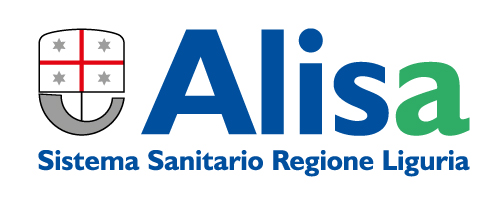 SEI ‘ULTRAVULNERABILE’ IN PRESENZA DI:
[Speaker Notes: * VEDI SLIDES 7 E 8]
SEI ‘ULTRAVULNERABILE’ IN PRESENZA DI:
[Speaker Notes: * VEDI SLIDES 7 E 8]
SEI ‘VULNERABILE’
IN PRESENZA DI:
[Speaker Notes: * VEDI SLIDES 7 E 8]
COME SI VACCINANO LE PERSONE «ULTRAVULNERABILI» 
(indipendentemente dall’età)
Tipo vaccino
Pfizer-BionTech / Moderna (vaccini ‘freeze’)
Da quando mi prenoto
Da Marzo
Come mi prenoto
Medico di Medicina Generale 
(segnala i propri assistiti ‘ultravulnerabili’ alla Asl)
Chi me lo somministra
Asl/Ospedali (al domicilio se non deambulanti)
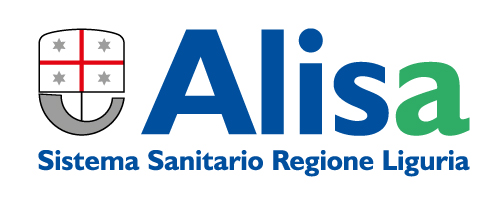 COME SI VACCINANO LE PERSONE «VULNERABILI» 
TRA 18 E 65 ANNI
Tipo vaccino
AstraZeneca
Da Marzo
Da quando mi prenoto
Medico di Medicina Generale
Come mi prenoto
Medico di Medicina Generale
Somministrazione nel proprio studio/ambulatorio distrettuale/farmacia/locali Asl o altri enti
Chi me lo somministra
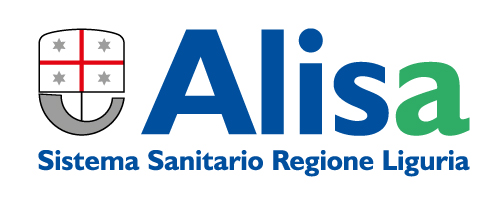 COME SI VACCINANO LE PERSONE TRA 70 E 79 ANNI
Tipo vaccino
Pfizer-BionTech / Moderna
Da quando mi prenoto
Da fine Maggio/Giugno
Portale web dedicato , CUP (800 938818/sportelli), MMG, Farmacie
Come mi prenoto
Asl/Ospedali (al domicilio per i non deambulanti)
Chi me lo somministra
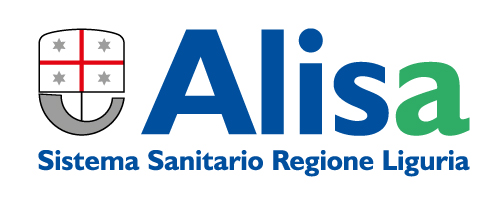 COME SI VACCINANO LE PERSONE «VULNERABILI» 
CON PIÙ DI 65 ANNI
Tipo vaccino
Pfizer-BionTech / Moderna
Da fine Maggio/Giugno
Da quando mi prenoto
Medico di Medicina Generale
 (segnala i propri assistiti ‘vulnerabili’ alla Asl)
Come mi prenoto
Chi me lo somministra
Asl/Ospedali (al domicilio se non deambulanti)
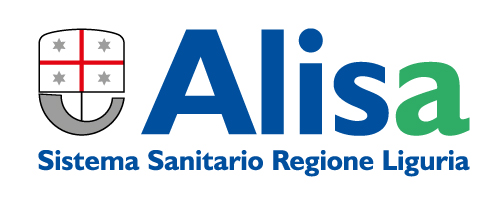 COME SI VACCINANO: 
PERSONALE SCUOLA, POLIZIA LOCALE, UFFICI GIUDIZIARI, PROTEZIONE CIVILE 
(‘CATEGORIE PRIORITARIE’) TRA 18 E 65 ANNI
AstraZeneca
Tipo vaccino
Dal 9 Marzo
Da quando mi prenoto
Medico di Medicina Generale ed elenchi a disposizione delle ASL
Come mi prenoto
Medico di Medicina Generale 
Ambulatori dedicati Asl
Chi me lo somministra
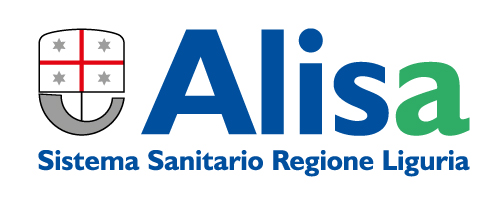 COME SI VACCINANO: 
CARABINIERI, FORZE ARMATE, POLIZIA DI STATO, POLIZIA PENITENZIARIA
 TRA 18 E 65 ANNI
Tipo vaccino
AstraZeneca
Non necessaria
Da quando mi prenoto
Come mi prenoto
Non necessaria,
elenchi a disposizione di Asl/corpo di appartenenza
Chi me lo somministra
Corpo di appartenenza/Sanità penitenziaria/Asl
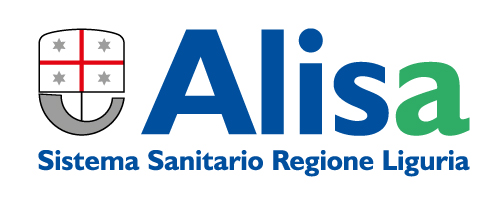 COME SI VACCINANO: 
UNIVERSITÀ (PERSONALE DOCENTE E NON DOCENTE)
TRA 18 E 65 ANNI
AstraZeneca
Tipo vaccino
Non necessario
Da quando mi prenoto
Non necessario, elenchi a disposizione di UNIGE
Come mi prenoto
Medicina del Lavoro/Igiene universitaria
 dell’Ospedale Policlinico San Martino, personale Scienze Infermieristiche
Chi me lo somministra
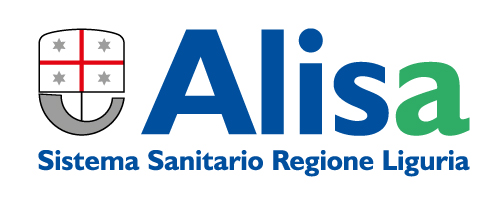